Классный руководитель 9-Б класса сш № 9 города Лабинска Лабинского района Васюкова Наталья Павловна
«Собирайтесь до нашей хаты»
ОТКРЫТОЕ ВНЕКЛАССНОЕ
 МЕРОПРИЯТИЕ-ИНСЦЕНИРОВКА
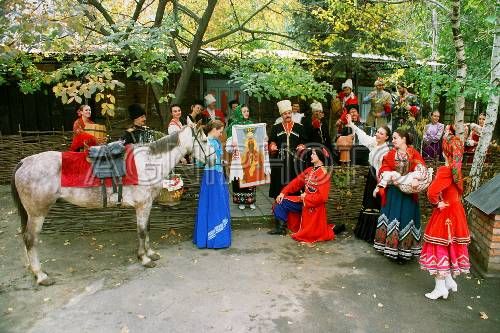 Казак -
-(из киргизского языка, 
к ним перешло от
 татар,
которые называли 
казаками 
передовые
 разведывательные
 отряды)
Земля отцов - твоя земля!
Студёный ключ играет по оврагу
И , погружая мысль в какой-то смутный сон,
Лепечет мне таинственную сагу
Про мирный край, откуда мчится он.
Казачье жильё
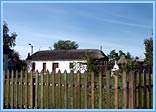 Заходите в гости к нам
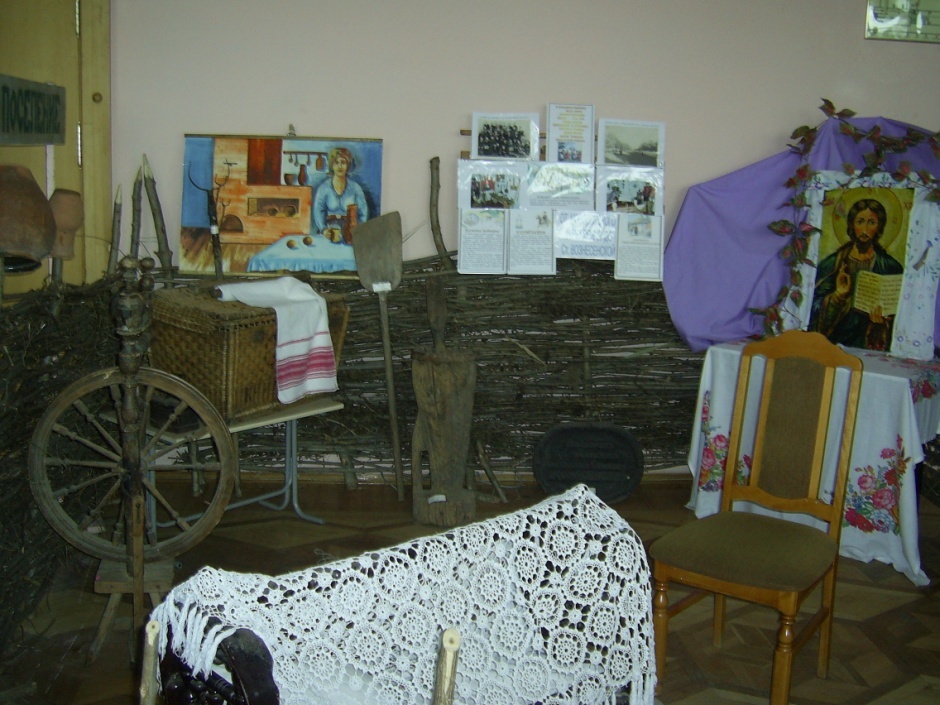 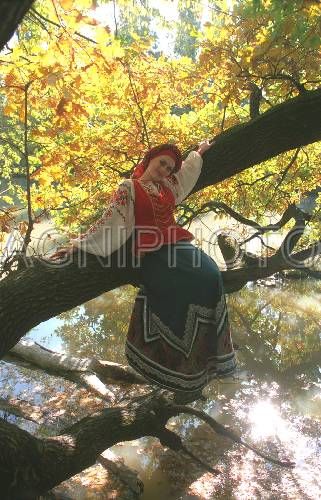 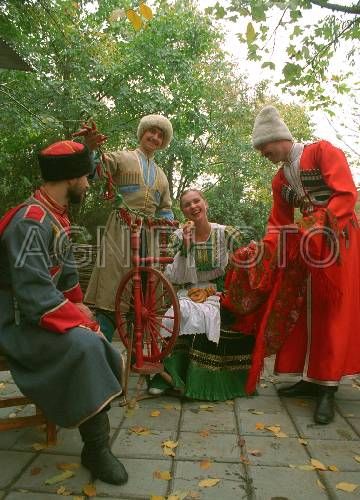 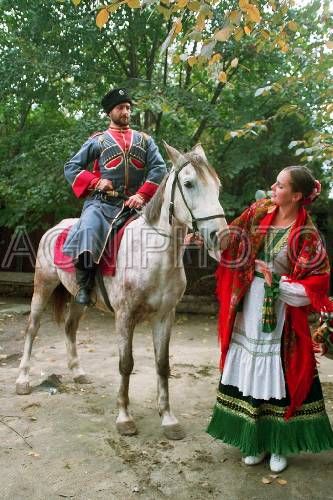 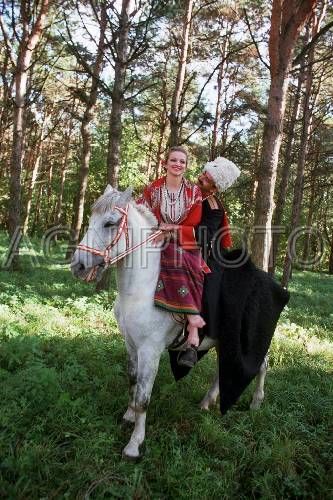 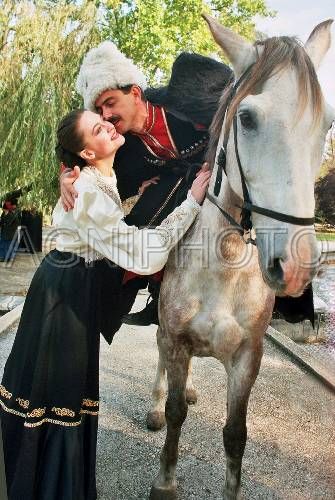 Что означают эти русские свадебные пословицы?
 День плакать, а век радоваться 
 Не за отца отдать, а за молодца.
 Не нам с ним жить, а ей
 Я иду, и вы идете за мною (говорит невеста, дергая скатерть за угол,)
О ком ведётся речь?

Был бы купец, а товар есть
  В нашем жите хорош росток
 Вы видели сокола, покажите ж нам сизу голубку  куницу
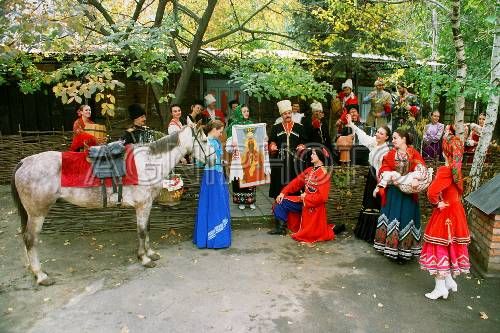 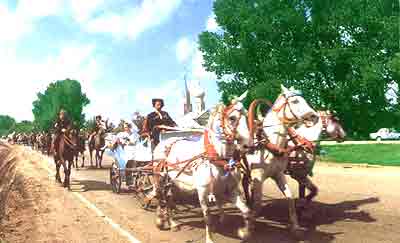 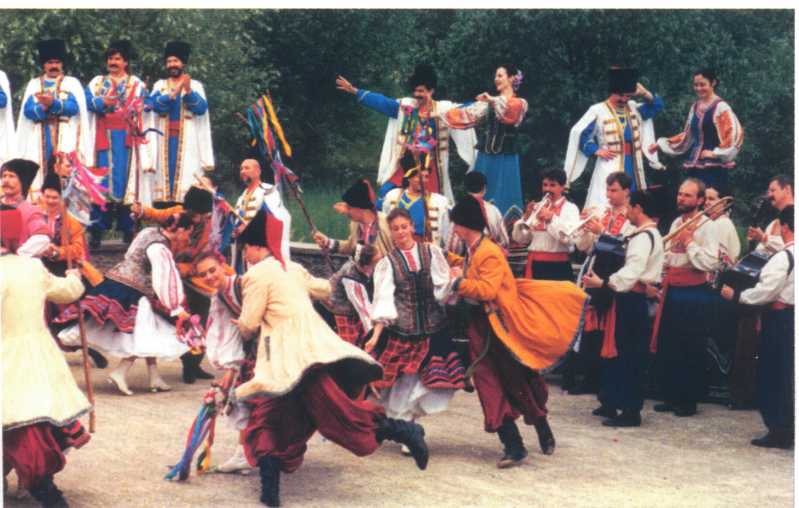 Казацкому роду нет переводу
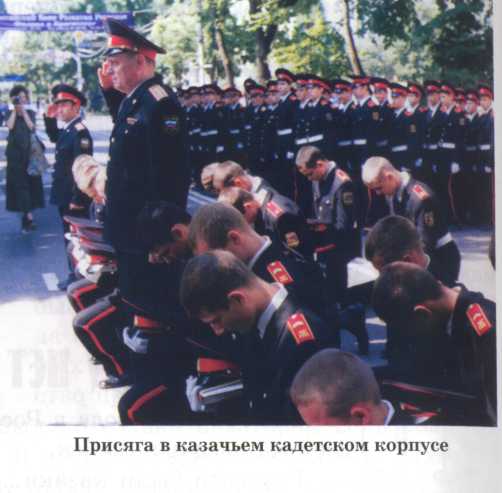 Мой город
 мне дорог
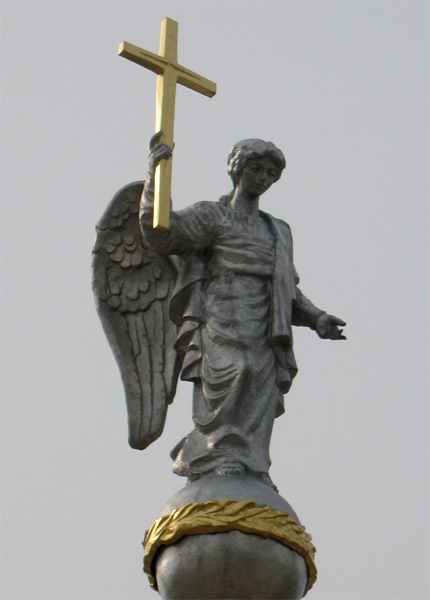